Gener  2024
ÍNDEX
QUI SOM?
01
PRESENTACIÓ
PATRONAT
MEMÒRIA D’ACTIVITATS 2023
02
CARTERA DE SERVEIS
PROGRAMES ASSISTENCIALS
PROMOCIÓ DE LA SALUT I PREVENCIÓ
RECERCA
QUI SOM?
PRESENTACIÓ
PATRONAT
MEMÒRIA D’ACTIVITATS 2023
La Fundació Galatea
FINALITAT
LÍNIES D’ACTUACIÓ
ORIGEN
Creada el 2001 pel Consell de Col·legis de Metges de Catalunya arran de l’experiència amb el Programa d’atenció Integral al Metge Malalt (PAIMM).

Aquest programa va néixer l’any 1998 per atendre i reinserir els metges i metgesses  que presentaven problemes de salut mental i/o addiccions, en relació a una possible mala praxi.

Progressivament aquest model es va anar implementant per a altres col·lectius professionals de l’àmbit de la salut (infermeria, veterinària, treball social, psicologia, estomatologia i odontologia, farmàcia, fisioteràpia).
Promoure el benestar i atendre la salut mental dels professionals de la salut perquè puguin desenvolupar la seva activitat laboral en condicions òptimes i afavorir una bona praxi i qualitat assistencial. 

Tenim un model propi que inclou la intervenció en les dimensions individual, relacional i organitzacional.
Assistencial: 
Atenció psicològica 
Atenció a trastorns mentals severs i/o addiccions
Promoció de la salut i prevenció
Docència
Intervencions col·lectives: en organitzacions i equips, grups terapèutics i grups de treball. 
Caixa de recursos
App Galatea
Recerca
Patronat de la Fundació Galatea
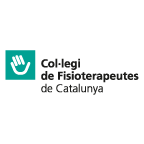 SUPORTS I COL·LABORACIONS
Memòria d’activitats  2023
ATENCIÓ A TRASTORNS MENTALS SEVERS I ADDICCIONS
ATENCIÓ PSICOLÒGICA
1.537
CASOS NOUS
493
5.853
CASOS NOUS
SESSIONS
PROMOCIÓ DE LA SALUT: INTERV. COL·LECTIVES
PROMOCIÓ DE LA SALUT: DOCÈNCIA I SENSIBILITZACIÓ
537
864
PROFESSIONALS DE 41 EQUIPS DIFERENTS
PROFESSIONALS FORMATS
6
5 1
GRUPS, AMB 72 PARTICIPANTS
ACTIVITATS DE 
SENSIBILITZACIÓ
CARTERA DE SERVEIS
7
SERVEIS ASSISTENCIALS
1 COPC + 1 CTS
01. Atenció psicològica
02. Atenció a trastorns
mentals severs I addiccions
Atenció individual per a professionals de la salut que presenten trastorns adaptatius reactius a circumstàncies personals i/o laborals, trastorns ansiosos o depressius lleus o moderats, dols o dilemes vinculats a la pràctica clínica. 

S’ofereixen màx. 5 sessions d’1h, presencials o online.

És un servei finançat pels propis col·legis professionals i concertat amb  CatSalut, pel que és gratuït per als professionals:
del Sistema Sanitari Integral d'Utilització Pública de Catalunya (SISCAT):
facultatius que desenvolupen tasques assistencials.
no facultatius que mantenen contacte continuat amb  pacients/usuaris.
de l’àmbit privat que estan col·legiats en els seus respectius col·legis professionals de l’àmbit de la salut i que formen part del Patronat. 

També s’ofereix a als estudiants de medicina de tot l’estat espanyol (SAPEM) amb el finançament de l’OMC, Fundació Mutual Médica i CEEM.
ACTIVITATS 
FORMATIVES PROGRAMADES
EDICIONS
PARTICIPANTS
Per a professionals de la salut amb trastorns mentals severs i/o addiccions, que formen part dels col·lectius de professionals integrats en el Patronat de la Fundació Galatea.

És un servei finançat pels propis col·legis professionals i concertat amb CatSalut, pel que la prestació de l’atenció es gratuïta.

Ofereix el servei la Clínica Galatea, que disposa de Consultes Externes, Unitat d’Hospitalització, Hospital de Dia, Programes especials (addiccions i patologia dual) i Codi de Risc Suïcidi.
AUTOCURA PERSONAL
Autocura en acció.
20
2
8 (1 COPC + 2 CTS)
2
2
1
5
Telèfon: 93 567 88 56 / 900 670 777
Mail: fgalatea@fgalatea.org
1
14
(COIB)
S’accedeix a través de la Unitat d’Acollida
7
1 COPC + 1 CTS
PROMOCIÓ DE LA SALUT I PREVENCIÓ: 
Intervencions col·lectives
03. Organitzacions i equips
ACTIVITATS 
FORMATIVES PROGRAMADES
EDICIONS
PARTICIPANTS
AUTOCURA PERSONAL
Autocura en acció.
Les intervencions de suport organitzacional ofereixen:
Un espai d'intercanvi entre professionals enfocat a reforçar i augmentar els recursos d'afrontament davant de situacions complexes o conflictives, a nivell individual i col·lectiu.
Orientació i assessorament als directius.
Suport a la gerència per la definició i implementació de la cultura del benestar organitzacional. 
Atenció psicològica en successos crítics.

Es crea un procés d'aliança estratègica entre la Fundació Galatea (consultors) i els professionals, grups i institucions sanitàries i socials que demanen ajuda (consultants), per conèixer millor la situació que es proposa abordar i fomentar l’aprenentatge dels consultants a partir de la reflexió sobre la seva pròpia situació i dinàmica de funcionament.

Estan dirigides a grups, equips i/o líders/direccions de les institucions.
20
2
8 (1 COPC + 2 CTS)
2
2
1
5
1
14
(COIB)
7
1 COPC + 1 CTS
PROMOCIÓ DE LA SALUT I PREVENCIÓ: Intervencions col·lectives
04. Intervencions  grupals
ACTIVITATS 
FORMATIVES PROGRAMADES
EDICIONS
PARTICIPANTS
Espais de treball i col·laboració entre professionals experts. 

Els objectius són:
Intercanviar coneixements i experiències.
Crear espais de reflexió i treball per a compartir recursos.
Vetllar per la  bona praxi i l’atenció de qualitat.
Grups amb orientació de suport mutu per a professionals que comparteixen experiències i vivències.
Els objectius són: 
Suport emocional i psicològic per reduir l'impacte emocional i repercussions en la salut mental que de vegades pot experimentar la persona.
Promoure els processos adaptatius davant les situacions que generen malestar i estrès. 
Facilitar espais de relació entre persones que experimenten situacions similars per tal que puguin compartir necessitats, preocupacions i també coneixements i recursos.
Fomentar l’autocura.
Esdevenir grup d’ajuda mútua (GAM), si és el cas.
Grups amb orientació terapèutica per a professionals que comparteixen una mateixa problemàtica.

Els seus objectius són: 

Millorar la simptomatologia presentada. 
Fomentar l’autoconeixement  individual a través de l’experiència relacional amb l’altre.
Afavorir la mobilització dels recursos personals i socials.

Els grups terapèutics poden ser tancats o oberts.
GRUPS TERAPÈUTICS
GRUPS DE SUPORT
GRUPS DE TREBALL
AUTOCURA PERSONAL
Autocura en acció.
20
2
8 (1 COPC + 2 CTS)
2
2
1
5
1
14
(COIB)
PROMOCIÓ DE LA SALUT I PREVENCIÓ:
05. DOCÈNCIA
05. Docència
ACTIVITATS 
FORMATIVES PROGRAMADES
EDICIONS
PARTICIPANTS
Activitats programades per donar eines i recursos per un desenvolupament professional saludable, a través del coneixement i la millora de les habilitats i competències. 
S’ofereixen cursos en format presencial, webinar i autoformatiu. 
Els eixos de formació són: 
Autocura personal
Recursos i habilitats
Equips i organitzacions
La salut dels residents
Formació - Fundació Galatea (fgalatea.org)
7
AUTOCURA PERSONAL
Autocura en acció.
20
CONFERÈNCIA SALUT DEL RESIDENT AL COMT
2
8 (1 COPC + 2 CTS)
2
2
1
5
1
14
(COIB)
TALLER TUTOR-RESIDENT AL III CONGRÉS GALLEC DE FSE
PROMOCIÓ DE LA SALUT I PREVENCIÓ: 
Activitats de sensibilització
06. Sensibilització i Caixa de Recursos
ACTIVITATS 
FORMATIVES PROGRAMADES
EDICIONS
PARTICIPANTS
7
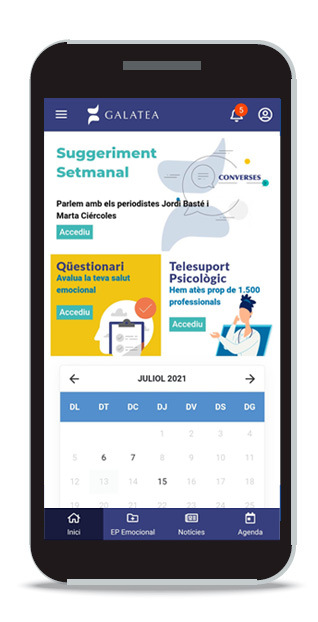 Participació en jornades i congressos, publicació, col·laboració en el disseny de campanyes de promoció de la salut, etc.
20
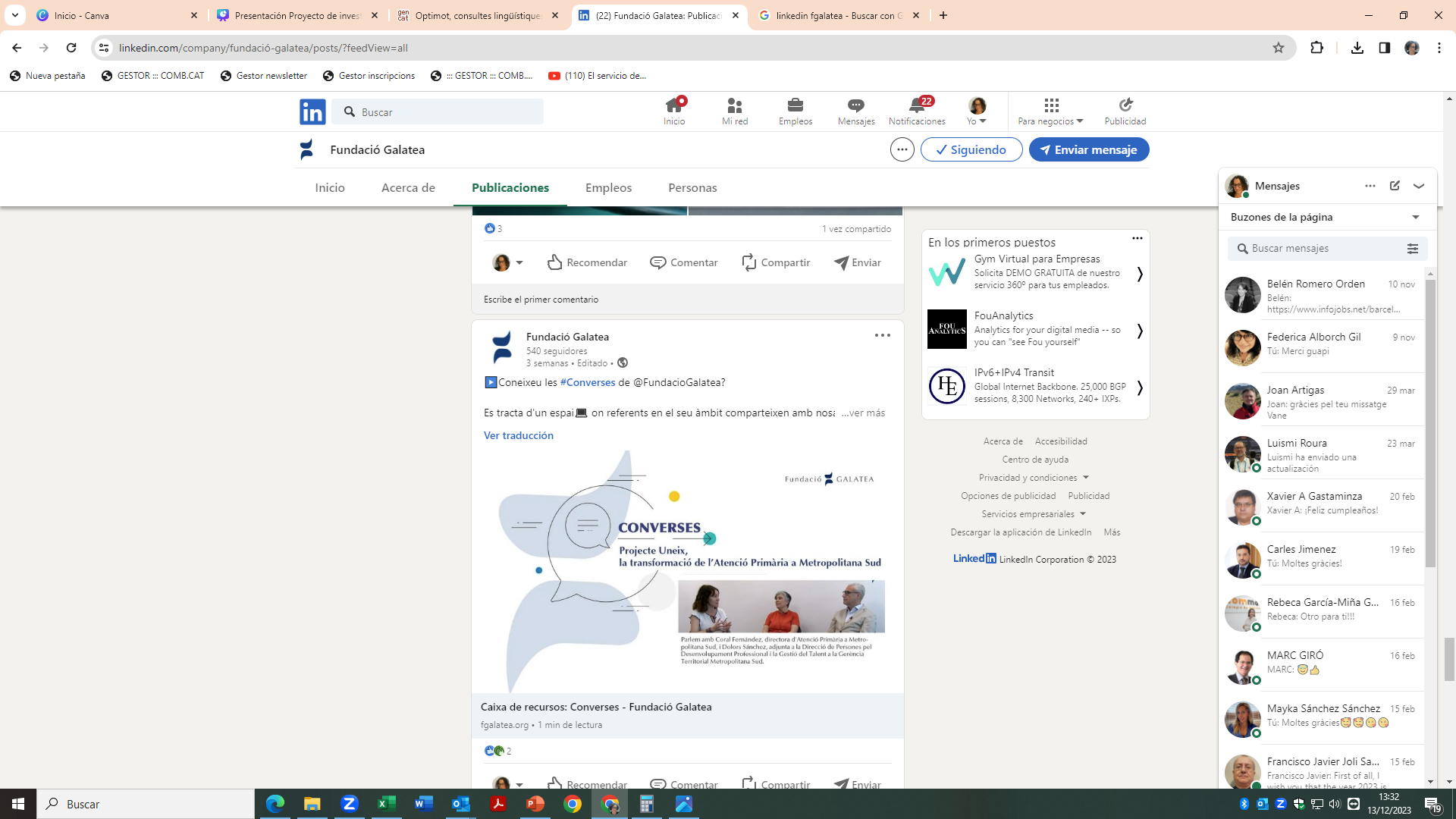 2
8 (1 COPC + 2 CTS)
2
FIRA ENTITATS UAB
2
1
5
XERRADA TENIR CURA DE LA PRÒPIA SALUT
ALUMNES DE GRAU EDUCACIÓ SOCIAL UNIVERSITAT DE LLEIDA
1
14
(COIB)
APP GALATEA
7
1 COPC + 1 CTS
RECERCA
07. Estudis i articles
ACTIVITATS 
FORMATIVES PROGRAMADES
EDICIONS
PARTICIPANTS
AUTOCURA PERSONAL
Autocura en acció.
Dirigits a conèixer:

Hàbits i salut de diferents col·lectius de professionals.

Conèixer la salut emocional dels professionals d’una organització.

Altres, adaptats a les necessitats.
Estudis:
Repercussions de la COVID sobre la salut i l'exercici de la professió dels metges de Catalunya (2022)
Repercussions de la COVID sobre la salut i l'exercici de la professió dels professionals de la salut de Catalunya (2021)
 
Articles:
Fostering healthy practice among physicians (the BMJ Opinion, 2019)
Caring programmes for sick doctors are a crucial step to self-regulation (the BMJ Opinion, 2019) 
What organisations around the world are doing to help improve doctors’ wellbeing (BMJ, 2020)
2
8 (1 COPC + 2 CTS)
2
2
1
5
1
14
CONTACTE
FUNDACIÓ GALATEA  

Pg. BONANOVA, 47

93 567 88 56
fgalatea@fgalatea.org
ESPAI GALATEA

C/ CRAYWINKEL, 12
08022 BARCELONA

93 567 88 18
Ext. 2922
Segueix-nos a
www.fgalatea.org
Subscriu-te a la NEWS
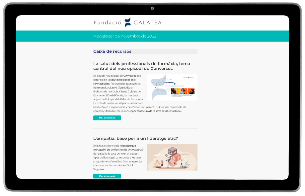 Descarrega’t 
l’APP Galatea
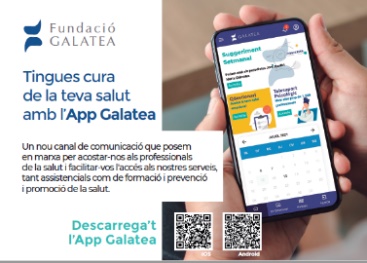 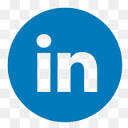 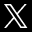